Introduction to the Workshop:
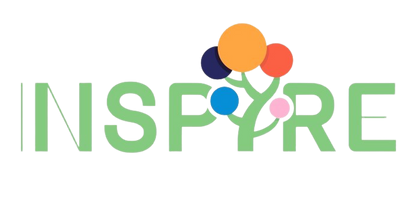 Remain to Business Goals with Patience and Resilience
Inspire Students Entrepreneurial Thinking  to Drive Discovery, Creativity and Innovation
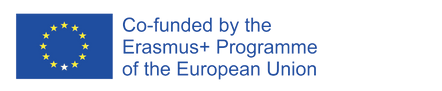 The European Commission's support for the production of this publication does not constitute an endorsement of the contents, which reflect the views only of the authors, and the Commission cannot be held responsible for any use which may be made of the information contained therein.
Remain to Business Goals with Patience and Resilience
The learner is expected to develop an understanding for the importance of pursuing business goals with patience and resilience, and the benefits that come with it. 
The learner should be able to:
Determine the business goals
Recognise market characteristics
Identify internal and external policies and practices to enhance resilience
Adapt positively in the context of significant adversity or risk
Rebound or bounce back from both negative and positive events and circumstances.
Learning  Outcomes  to be  Covered
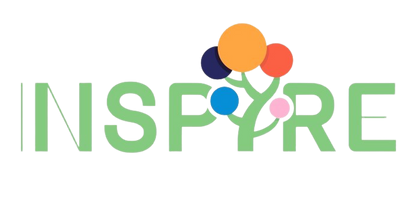 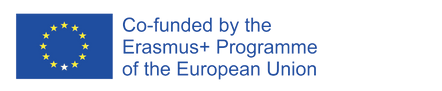 The European Commission's support for the production of this publication does not constitute an endorsement of the contents, which reflect the views only of the authors, and the Commission cannot be held responsible for any use which may be made of the information contained therein.
Remain to Business Goals with Patience and Resilience
The workshop will provide the participants with a structure of how successful business goals are formulated and what they must include. It will introduce participants to market characteristics and  to threats they might face. In addition, internal and external policies that enhance resilience as well as how to adapt positively to significant adversity or risk will be covered. Finally, participants will be made familiar with methods how one can bounce back from negative and positive events and circumstances.
Short  Introduction
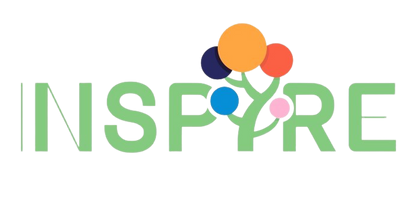 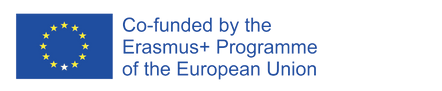 The European Commission's support for the production of this publication does not constitute an endorsement of the contents, which reflect the views only of the authors, and the Commission cannot be held responsible for any use which may be made of the information contained therein.
Remain to Business Goals with Patience and Resilience
Must be SMART
Fit Vision & Mission
Include target group
Business
Goals (1)
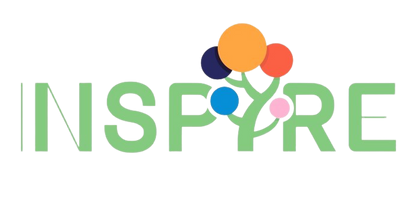 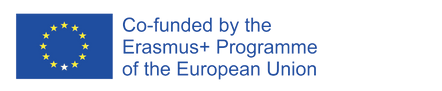 The European Commission's support for the production of this publication does not constitute an endorsement of the contents, which reflect the views only of the authors, and the Commission cannot be held responsible for any use which may be made of the information contained therein.
Remain to Business Goals with Patience and Resilience
S	pecific
M	easureable
A	ttainable
R	elevant
T	ime - Bound
Business
Goals (2)
SMART
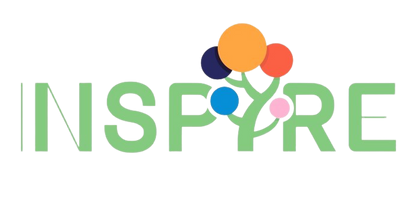 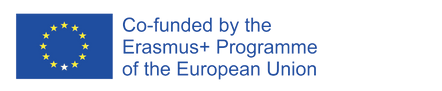 The European Commission's support for the production of this publication does not constitute an endorsement of the contents, which reflect the views only of the authors, and the Commission cannot be held responsible for any use which may be made of the information contained therein.
Remain to Business Goals with Patience and Resilience
Business Goals must fit to the Vision and Mission of the Organization

Vision: clear and compelling view of the future (motivating, ambitious…)
Mission: Why is the organization existing? (What’s the purpose? Why are we here?

Goals: directly related with the vision and mission
Measure progress towards achieving vision and mission
Plans or steppingstones towards the achievement of a goal
Business
Goals (3)
Vision & Mission
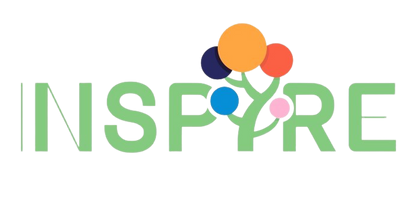 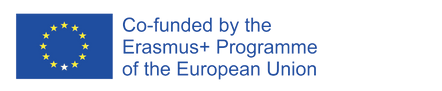 The European Commission's support for the production of this publication does not constitute an endorsement of the contents, which reflect the views only of the authors, and the Commission cannot be held responsible for any use which may be made of the information contained therein.
Remain to Business Goals with Patience and Resilience
A market is a place where buyers and sellers can meet to facilitate the exchange or transaction of goods and services
Can be physical or virtual
Markets establish the prices of goods and services that are determined by supply and demand
Other examples are illegal markets, auction markets, and financial markets
Recognize Market Characteristics
(1)
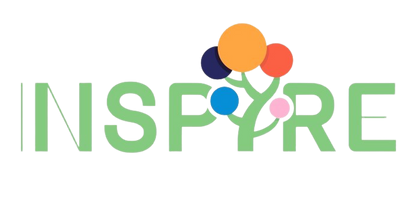 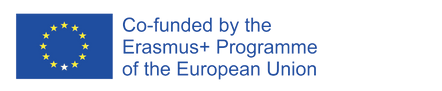 The European Commission's support for the production of this publication does not constitute an endorsement of the contents, which reflect the views only of the authors, and the Commission cannot be held responsible for any use which may be made of the information contained therein.
Remain to Business Goals with Patience and Resilience
An area
One commodity
Buyers and Sellers
Free competition
One price
Recognize Market Characteristics
(2)
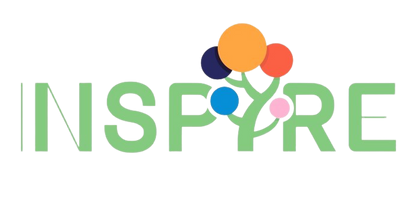 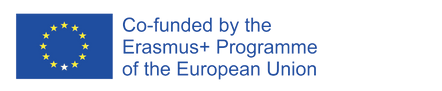 The European Commission's support for the production of this publication does not constitute an endorsement of the contents, which reflect the views only of the authors, and the Commission cannot be held responsible for any use which may be made of the information contained therein.
Remain to Business Goals with Patience and Resilience
Time consuming (especially for important decisions which involve several meetings)
Compromised decisions (difference of opinion in group decisions)
Biased decisions (no one is immune to bias)
Limited analysis (few alternatives are explored)
Uncontrollable Environmental factors (e.g. PESTEL factors…)
Uncertain future (decisions are made for the future which can only be predicted to a limited extent)
Limitations of decisions made
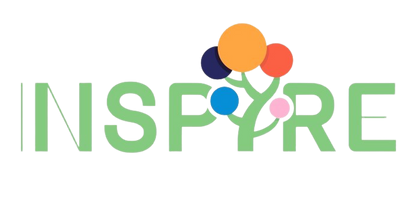 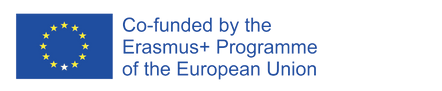 The European Commission's support for the production of this publication does not constitute an endorsement of the contents, which reflect the views only of the authors, and the Commission cannot be held responsible for any use which may be made of the information contained therein.
Remain to Business Goals with Patience and Resilience
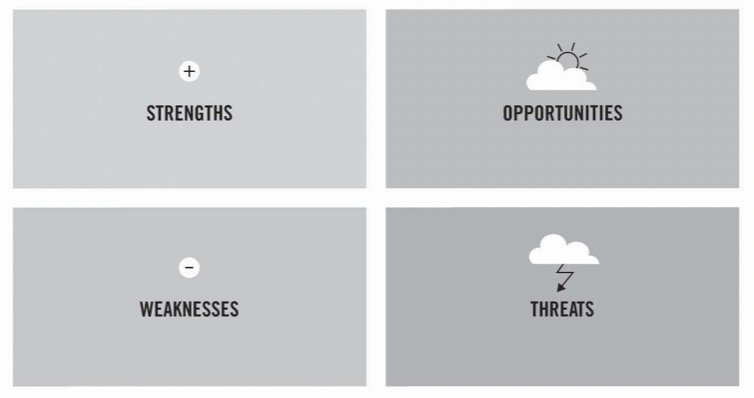 Identify Threats
SWOT
Q: Where do you think the positive / negative aspects are and which are internal / external?
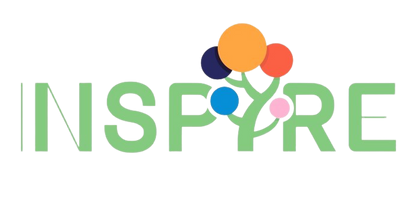 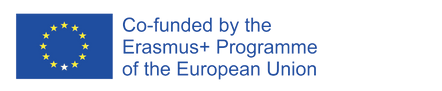 The European Commission's support for the production of this publication does not constitute an endorsement of the contents, which reflect the views only of the authors, and the Commission cannot be held responsible for any use which may be made of the information contained therein.
Remain to Business Goals with Patience and Resilience
Enhance resilience in a company
Exercise:

Why do you think it is important to enhance resilience in a company?

Get together in groups of 3 and use a flipchart.
On the flipchart explain:
Why should resilience be enhanced
Find creative ways how it can be done

Do not use the internet and come up with solutions by yourself
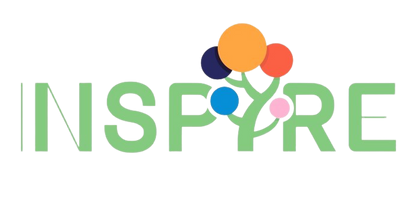 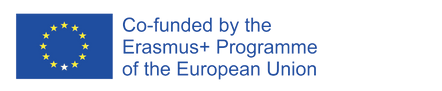 The European Commission's support for the production of this publication does not constitute an endorsement of the contents, which reflect the views only of the authors, and the Commission cannot be held responsible for any use which may be made of the information contained therein.
[Speaker Notes: https://www.destination-innovation.com/how-to-evaluate-ideas/]
Remain to Business Goals with Patience and Resilience
Enhance resilience in a company
Why should resilience be enhanced?
It is the company’s capacity to absorb stress, recover critical functionality & thrive in altered circumstances. 

How can resilience be enhanced?
By changing the mentality, meaning: foregoing a certain amount of efficiency or performance today, for the sake of more sustained future profits. 

 Let’s look at it in more detail
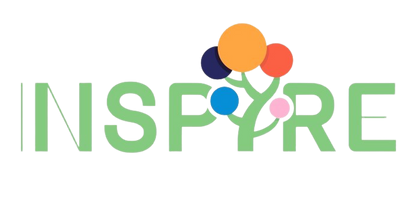 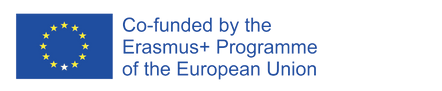 The European Commission's support for the production of this publication does not constitute an endorsement of the contents, which reflect the views only of the authors, and the Commission cannot be held responsible for any use which may be made of the information contained therein.
[Speaker Notes: https://www.destination-innovation.com/how-to-evaluate-ideas/]
Remain to Business Goals with Patience and Resilience
Enhancing resilience
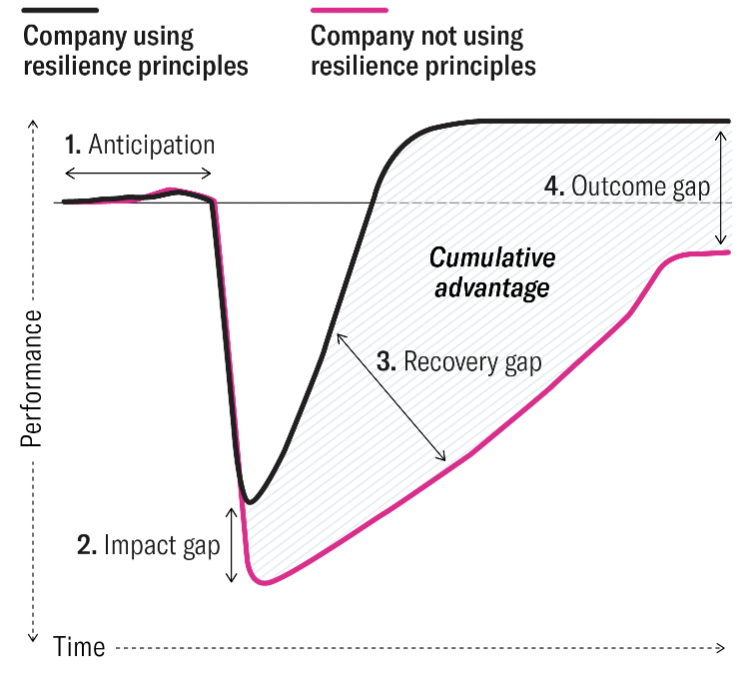 Anticipation phase = ability to recognize threats faster
Impact benefit = better resist the initial shock (through better preparation or more agile response)
Recovery speed benefit = rebound from the shock more quickly
Outcomes benefit = increased fitness for the post–shock environment
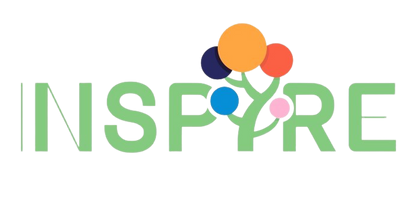 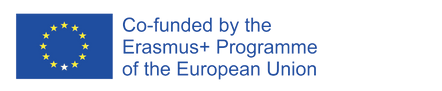 The European Commission's support for the production of this publication does not constitute an endorsement of the contents, which reflect the views only of the authors, and the Commission cannot be held responsible for any use which may be made of the information contained therein.
[Speaker Notes: https://www.destination-innovation.com/how-to-evaluate-ideas/]
Remain to Business Goals with Patience and Resilience
Enhancing resilience
Do you know companies from your personal experience that were able to quickly adapt during the COVID-19 crisis?
Examples: 
1. Lufthansa removed seats from passenger aircraft and used them as cargo aircraft.
2. Supermarkets / Banks increased the amount that can be paid with the card 			  without entering a code from 25€ to 50€ (in Austria).
3. Individual small enterprises like tailors started to produce face masks instead of 		  dresses or suits.
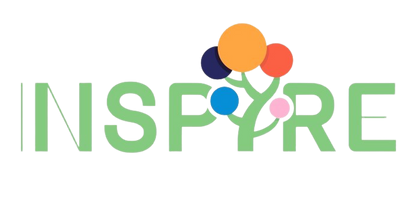 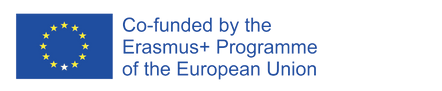 The European Commission's support for the production of this publication does not constitute an endorsement of the contents, which reflect the views only of the authors, and the Commission cannot be held responsible for any use which may be made of the information contained therein.
[Speaker Notes: https://www.destination-innovation.com/how-to-evaluate-ideas/]
Remain to Business Goals with Patience and Resilience
1.   Seek advantage in adversity
Don’t rebuilt what you lost – create advantage in adversity by effectively adjusting to new realities.
  
2.   Look forward
New needs and the incapacitations of competitors create opportunities – crisis can accelerate long-term transformational change.
  
Take a collaborative systems view
Resilience concerns how the relationship between business components changes under stress. Requires system thinking and systemic solutions that depend on collaboration among employees, customers and other stakeholders.
How to become more resilient
(1)
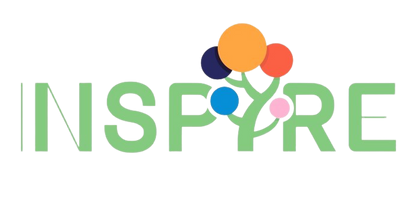 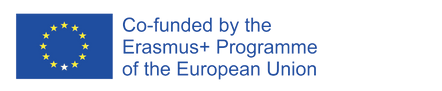 The European Commission's support for the production of this publication does not constitute an endorsement of the contents, which reflect the views only of the authors, and the Commission cannot be held responsible for any use which may be made of the information contained therein.
Remain to Business Goals with Patience and Resilience
Measure beyond performance
Flexibility, adaptation and other components of resilience are critical for building a sustainable business.  Therefore, check benefits and capabilities.
  
5.   Prize diversity
Ability of generating alternative ways of reacting to situations  ability to see things with fresh eyes, cognitive diversity, variation and divergence should be considered important.
  
6.   Change as the default
Change, not stability is the default.
How to become more resilient
(2)
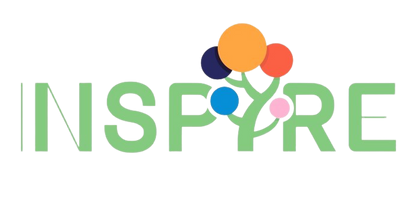 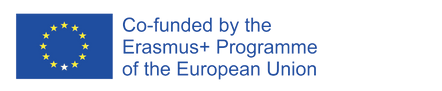 The European Commission's support for the production of this publication does not constitute an endorsement of the contents, which reflect the views only of the authors, and the Commission cannot be held responsible for any use which may be made of the information contained therein.
Remain to Business Goals with Patience and Resilience
Enhance resilience in a company
Internal

Enhanced in-house communication
Improving financial health
Reduce dependency on one income source
Digitalize where possible
Adopt flexible plans
External

Clearer communication with suppliers, governments, investors…
Intensify relationships with partners
Establish regular external risk assessment
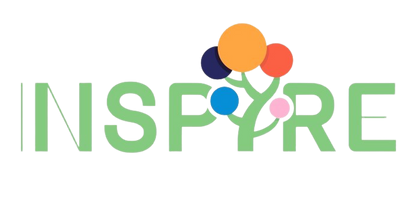 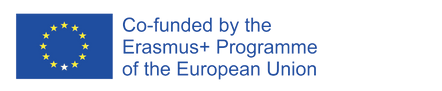 The European Commission's support for the production of this publication does not constitute an endorsement of the contents, which reflect the views only of the authors, and the Commission cannot be held responsible for any use which may be made of the information contained therein.
[Speaker Notes: https://www.destination-innovation.com/how-to-evaluate-ideas/]
Remain to Business Goals with Patience and Resilience
Positively adapt to risk or adversity
There is no single plan that should be put in motion once a company faces risk and adversity. Therefore, meaningful preparation and an adequate response is necessary for a business to overcome adversity and risk.

Look at the mavericks.
Identify and address the uncertainties
Put an initiative on every risk.
Examine multiple alternatives
Increase the clock speed
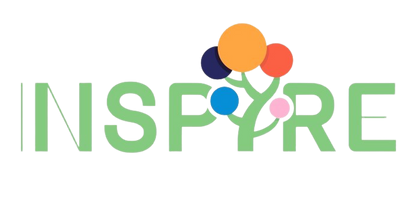 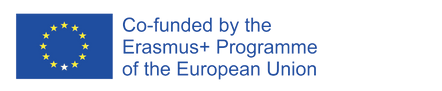 The European Commission's support for the production of this publication does not constitute an endorsement of the contents, which reflect the views only of the authors, and the Commission cannot be held responsible for any use which may be made of the information contained therein.
[Speaker Notes: https://www.destination-innovation.com/how-to-evaluate-ideas/]
Remain to Business Goals with Patience and Resilience
Look at the Mavericks (=new players):
Move away from traditional competitor moves and insure the company against the new competition or neutralize its effect. 
Look into similar industries, what’s happening there?

Identify and address the uncertainties:
Put traditional business forecast aside
Focus and examine risks and uncertainties that could significantly affect the company.
Remember the Rumsfeld Matrix (unknown knowns…)
Positively adapt to risk & adversity
(1)
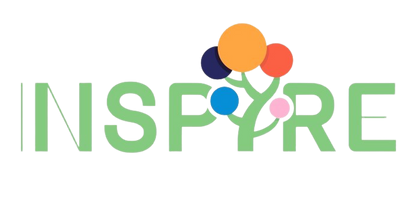 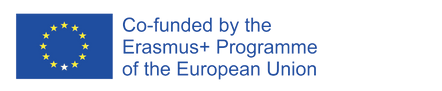 The European Commission's support for the production of this publication does not constitute an endorsement of the contents, which reflect the views only of the authors, and the Commission cannot be held responsible for any use which may be made of the information contained therein.
Remain to Business Goals with Patience and Resilience
Put an initiative on every risk:
Every significant source of uncertainty should be addressed with an initiative e.g. responding to a neglected business trend, creating options for responding to it or just learning more about it. 

Examine multiple alternatives:
Every change proposal should be accompanied by several alternatives = more cognitive diversity and organizational flexibility. 

Increase the clock speed:
Accelerate change by making planning processes lighter and more frequent and if necessary making episodic processes continual
Positively adapt to risk & adversity
(2)
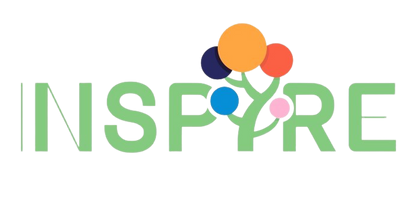 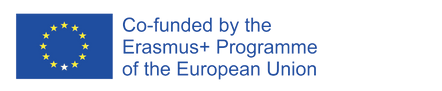 The European Commission's support for the production of this publication does not constitute an endorsement of the contents, which reflect the views only of the authors, and the Commission cannot be held responsible for any use which may be made of the information contained therein.
Remain to Business Goals with Patience and Resilience
Bounce back from negative / positive events
Be very clear about what went wrong / right
Don’t point fingers, if a small group of people or an individual is responsible for a particular action, speak with them in private
Focus on actions, not the character of individuals
Shift the mood and focus on what comes next
Do not get stuck in an analytical mood for too long
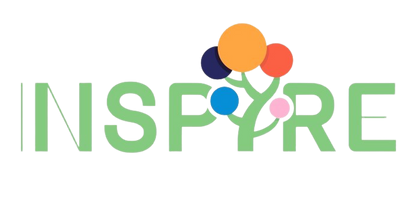 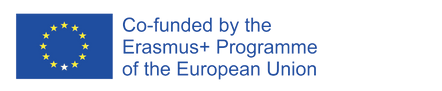 The European Commission's support for the production of this publication does not constitute an endorsement of the contents, which reflect the views only of the authors, and the Commission cannot be held responsible for any use which may be made of the information contained therein.
[Speaker Notes: https://www.destination-innovation.com/how-to-evaluate-ideas/]
Remain to Business Goals with Patience and Resilience
Are you asking yourself the right questions?
Handout / 
Checklist
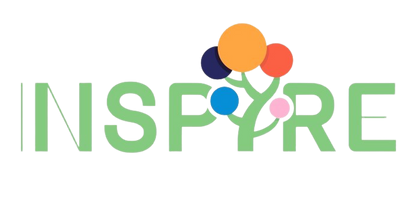 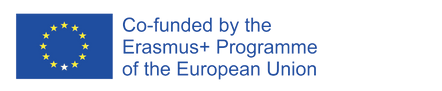 The European Commission's support for the production of this publication does not constitute an endorsement of the contents, which reflect the views only of the authors, and the Commission cannot be held responsible for any use which may be made of the information contained therein.
Thank You!
Do you have any questions before we go?
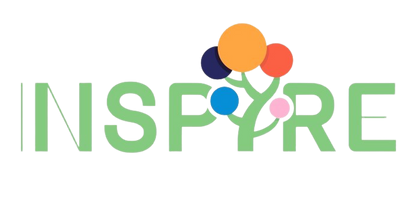 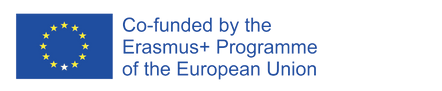 The European Commission's support for the production of this publication does not constitute an endorsement of the contents, which reflect the views only of the authors, and the Commission cannot be held responsible for any use which may be made of the information  contained therein.